Explore the world of
Carnivorous Plants
A Digital Media
Research Project
Unit Outline
Part 1
   What is a Carnivorous Plant? - Venn
Part 2
   Digging Deeper – Treasure Map
Part 3
   Pollinators vs Prey - Postcard
Part 4
   Culminating Video Project Instructions
CP
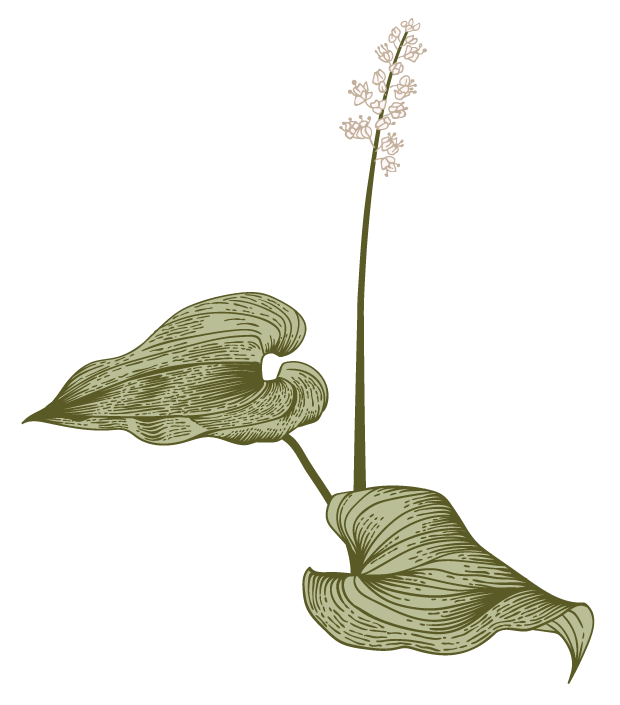 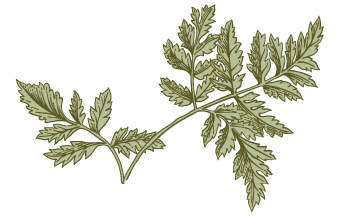 Carnivorous Plants
2
What is a Carnivorous Plant?
https://youtu.be/lXRIaigt2yQ
After viewing the video and answering the questions, select at least 2 additional print resources from the classroom library to continue your research.  For this step, focus on discovering what a carnivorous plant IS and how it differs from the plants we have growing in our classroom and greenhouse.  
Complete a Venn Diagram that identifying at least 8 traits based on your research.
3
[Speaker Notes: SC.5.L.14.2Compare and contrast the function of organs and other physical structures of plants and animals, including humans, for example: some animals have skeletons for support -- some with internal skeletons others with exoskeletons -- while some plants have stems for support. (DOK 2)
SC.5.L.15.1Describe how, when the environment changes, differences between individuals allow some plants and animals to survive and reproduce while others die or move to new locations. (DOK 3)
SC.5.L.17.1Compare and contrast adaptations displayed by animals and plants that enable them to survive in different environments such as life cycles variations, animal behaviors and physical characteristics. (DOK 2)]
Digging Deeper
Continue researching and create a Carnivorous Plants U.S. Treasure Hunt Map.
 It should tell “hunters” where to find at least 6 different types of carnivorous plants. 
Include a detailed diagram of the plant so they will know it when they locate it.
[Speaker Notes: This part of the project can be completed using any Stopmotion animation app for iPad.  Students at my school typically use Stopmotion Explosion or Final Cut ProX.]
WAIT! What about Pollinators?
We have learned the importance of pollinators in the life cycles of plants. Imagine you are a honey bee that is looking for food in an ecosystem that has carnivorous plants!  DANGER!!!!
Read the links below to find out how carnivorous plants have adapted to be sure they don’t remove all the pollinators from an area.
Write a Warning Postcard from one honey bee to another hive warning them of the dangerous plants you have discovered. Give lots of details and descriptions to help keep them safe!
https://www.si.edu/stories/how-carnivorous-plants-avoid-eating-their-pollinating-insect-friends
https://www.nature.com/articles/srep21065
5
Carnivorous Plant Video Project
To show off your new understanding of Carnivorous Plants, work with a partner to create a stop motion animation that has an exciting plot AND shares facts you learned. 
         (Similar to a Magic School bus video)
Choose at least 3 characters from the choices on the next slide.
Create a storyboard with at least 4 scenes and write a script of dialog FULL of facts and fun, follow logical story sequence.
Complete your animation, making SURE to use the Project Rubric as a guide.
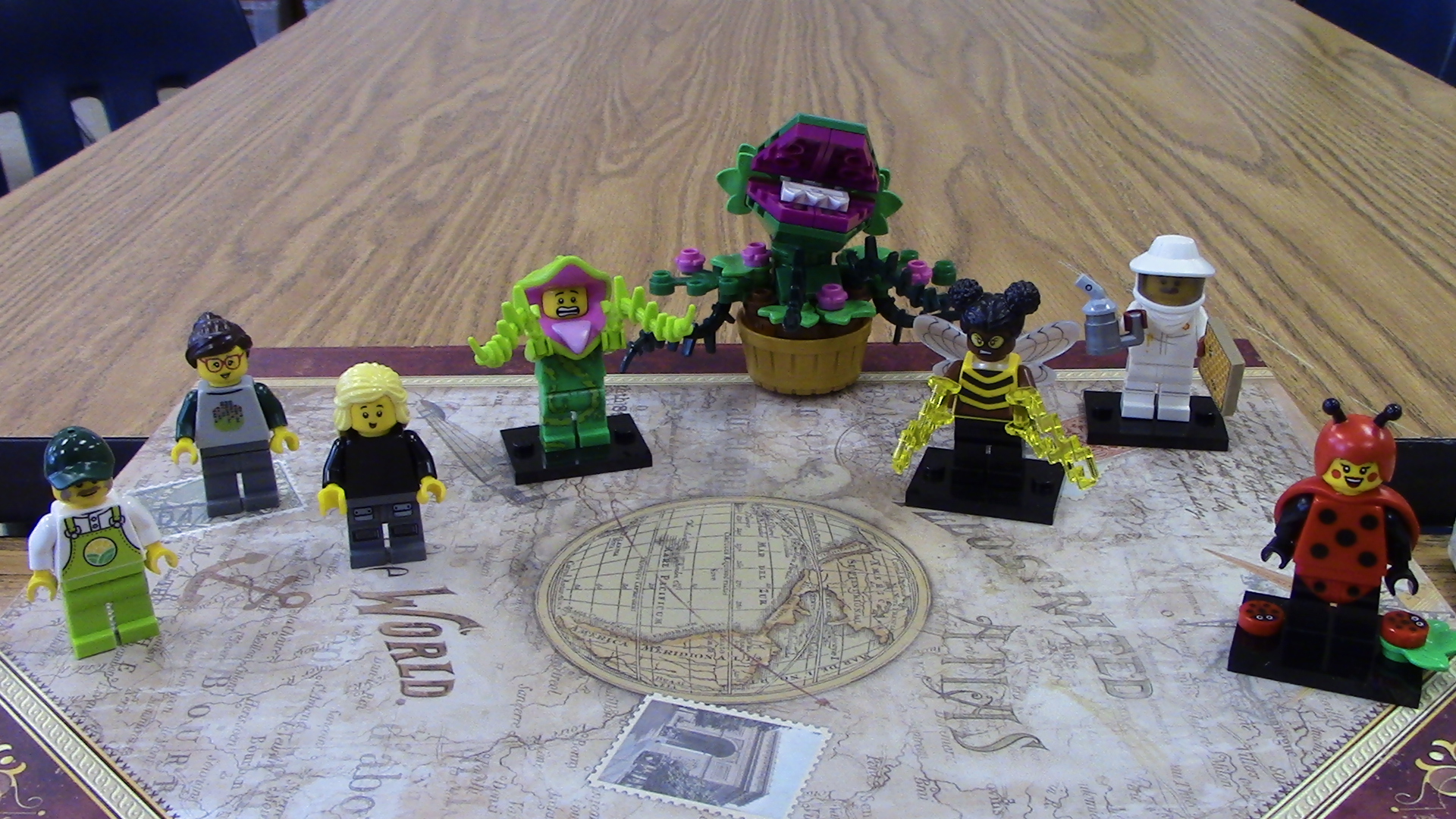 6
Choose Your Characters
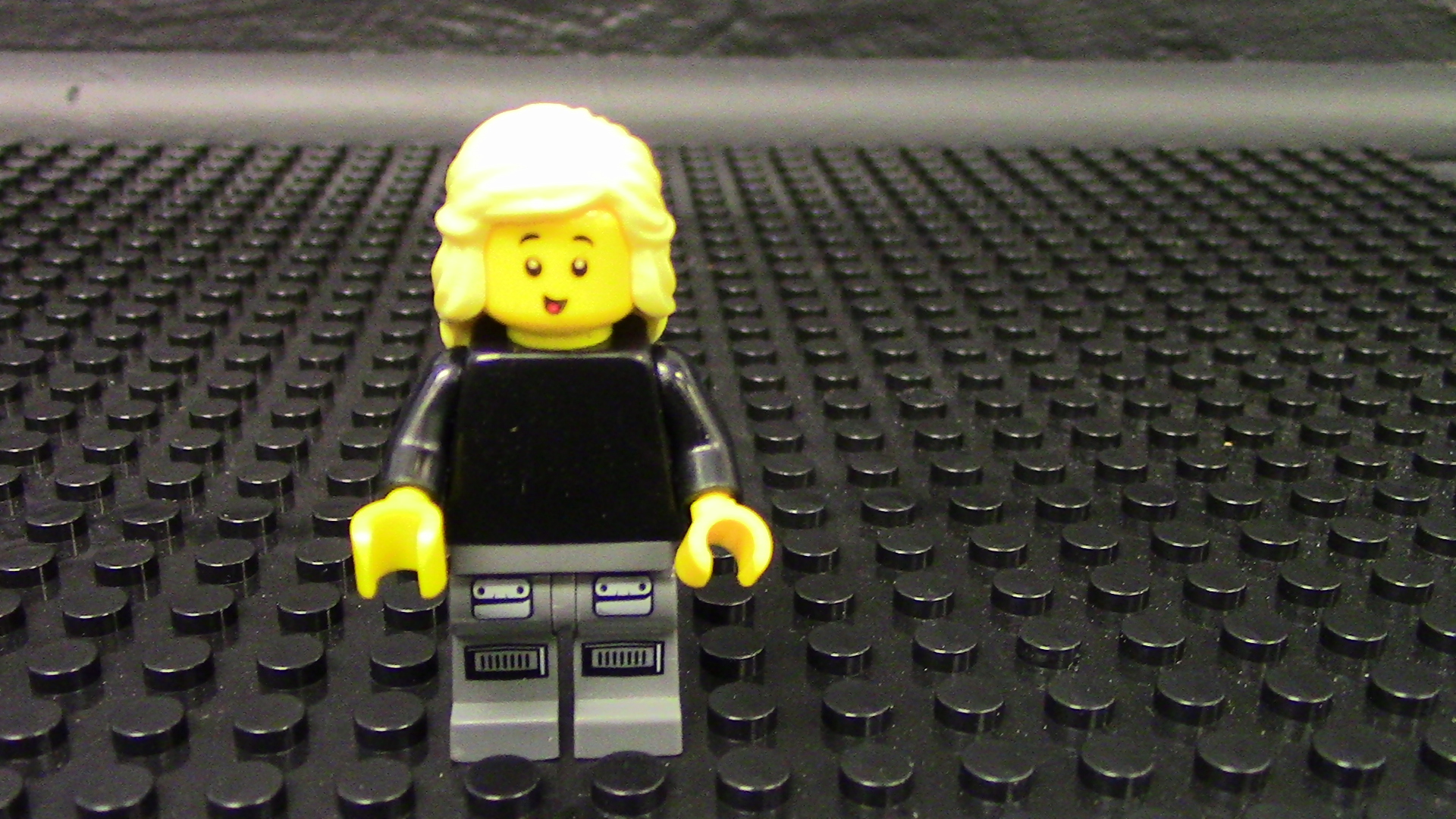 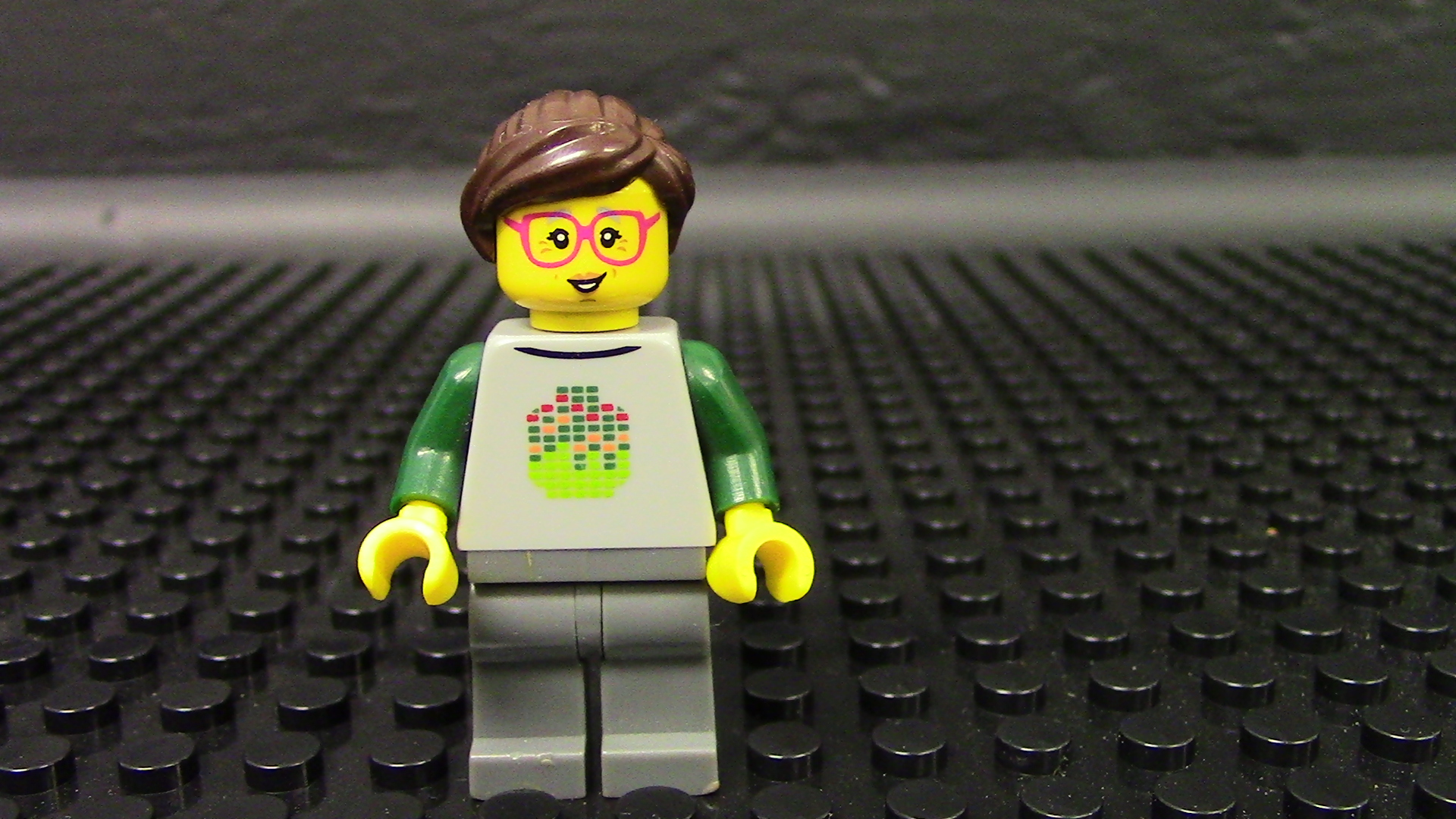 Hun E. Bee
Lae Dee Bug
Mrs. Cayer​
Mrs. Selfridge
Pollinator and Dance Teacher
Pollinator and Aphid muncher
Advanced Science Teacher
Advanced Science Teacher
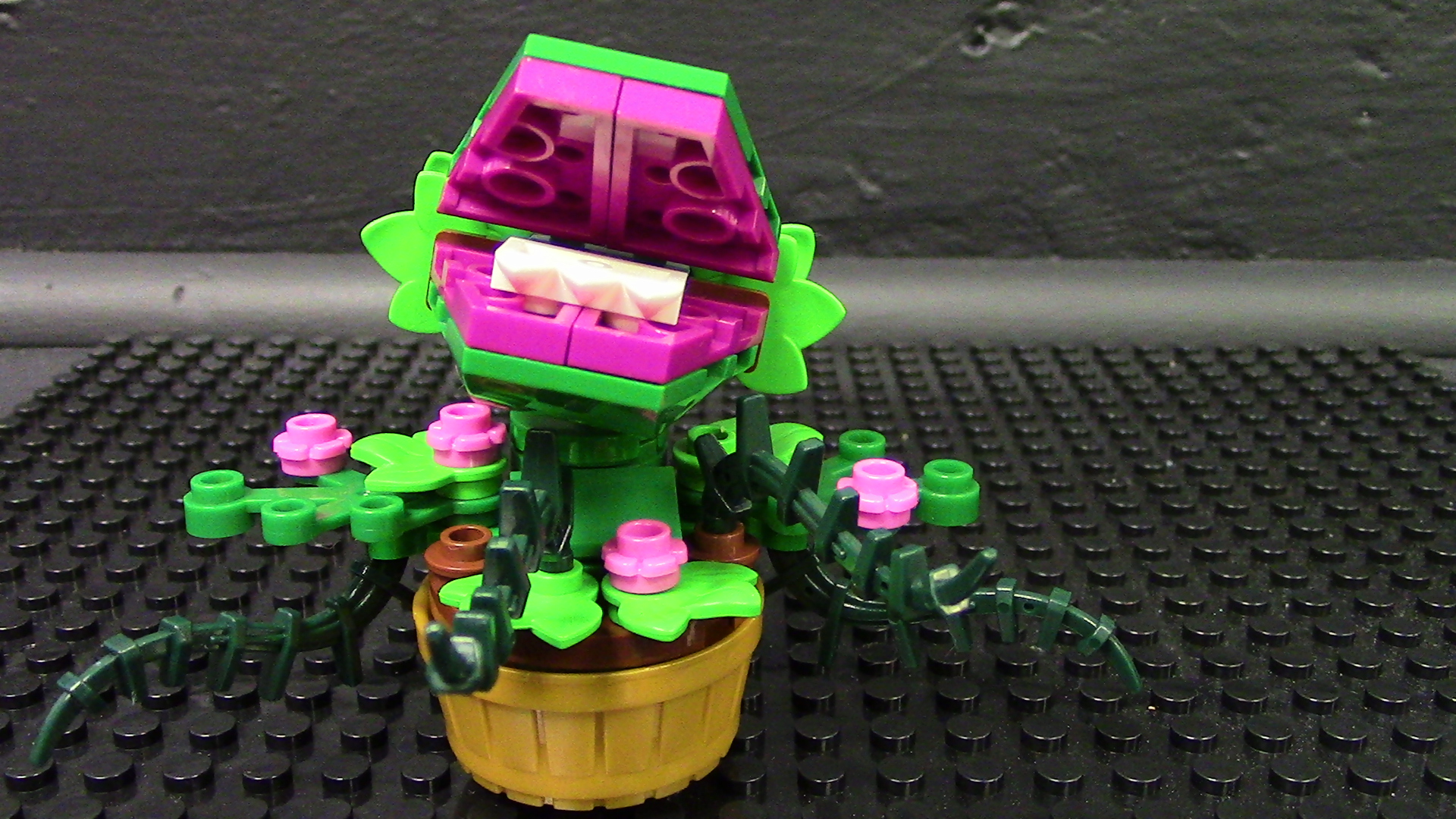 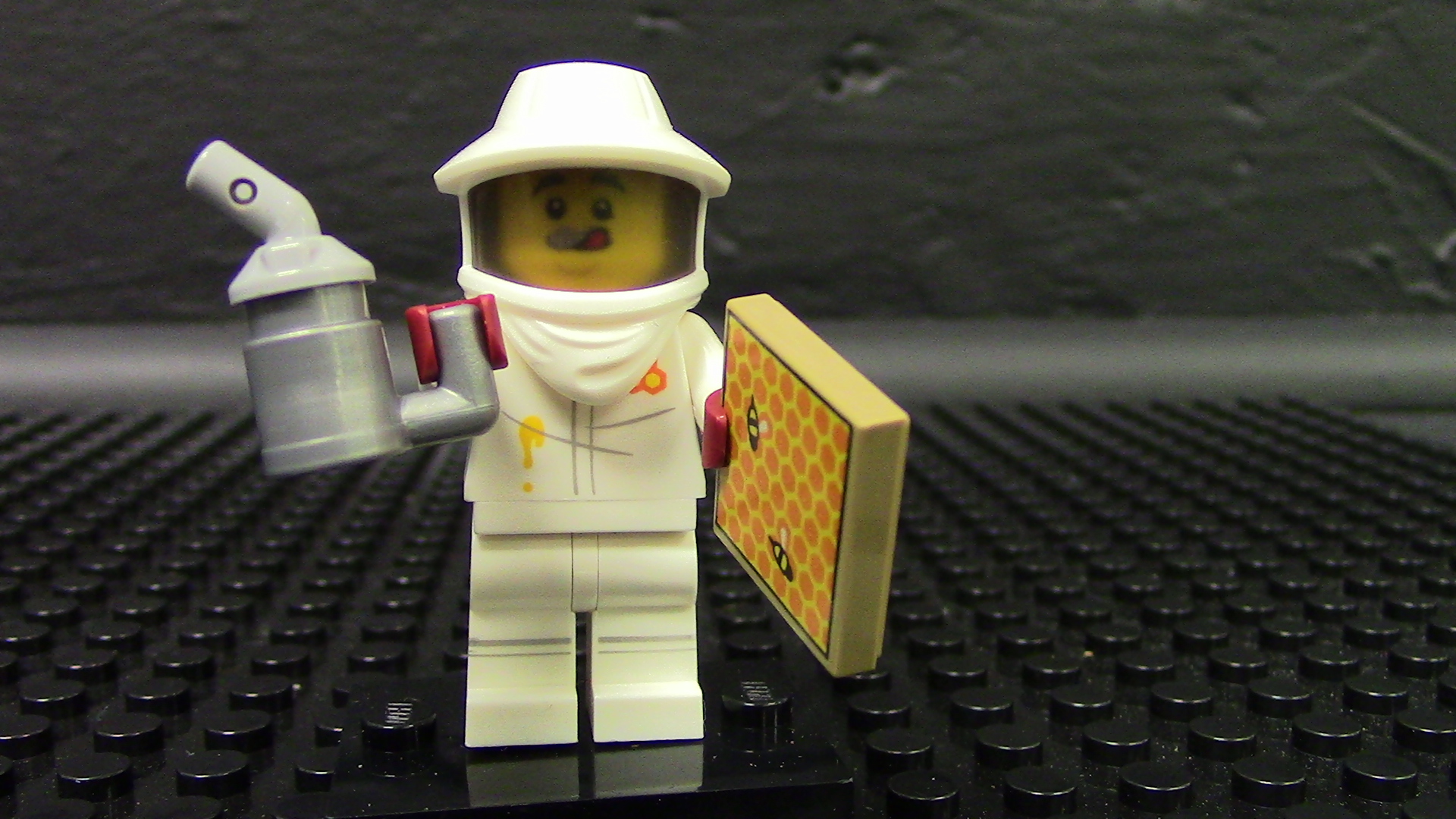 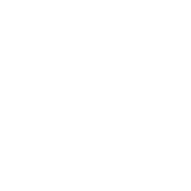 Farmer Fred
Vinny Venus
Big Trouble
Cultivator and Dirt Expert
Beekeeper Brad
Person? Plant? Both? 
You Decide!
With Really, BIG teeth!
Awesome Apiarist
You can also bring in minifigs or other poseable figures you have at home! Real plants and Clay figures you create are also allowed!  NO LIVE BEES PLEASE!
7
Carnivorous Plant Video Project Rubric
8
Carnivorous Plant Video Project Checklist
Color each point on the number line as you complete the task!
9
Jennifer Cayer
Southwest Elementary School
Southwest Digital Media Academy 
jennifer.cayer@polk-fl.net
Thank you
Venn Diagram
11
12
Pollinator Postcard Warning
13